Our course is Linguistics of discourse
Lecture 7-8

THE STRUCTURE 
OF THE SPEECH ACT
Test
A speech act is …
a) a sentence as a structural phenomenon
b) a verb
c) an utterance with a purpose
d) a text
2. A direct speech act is …
a) the intended meaning matches the form
b) a question implies a directive
c) a statement is used instead of a question
d) you indirectly understand the intended meaning
2. A direct speech act is …
a) a question is a directive
b) a question is a question
c) a question isn’t a question 
d) a question is a question + something else
3. An indirect speech act is …
a) the intended meaning matches the form
b) you directly understand the intended meaning
c) a question is a question 
d) you indirectly understand the intended meaning
5. The main types of speech act are …
a) assertive, directive, promissive, declarative, expressive
b) verbs, nouns, adjectives, adverbs, pronouns
c) subject, predicate, attribute, object, adverbial modifier
6. An assertive …
a) conveys information
b) demands action
c) demands information
d) shows emotions and feelings
e) assuring that one will or will not do something
7. A question…
a) coveys information
b) demands action
c) demands information
d) shows emotions and feelings
e) assuring that one will or will not do something
8. An expressive…
a) conveys information
b) demands action
c) demands information
d) shows emotions and feelings
e) assuring that one will or will not do something
9. A promissive…
a) conveys information
b) demands action
c) demands information
d) shows emotions and feelings
e) assuring that one will or will not do something
10. A directive …
a) conveys information
b) demands action
c) demands information
d) shows emotions and feelings
e) assuring that one will or will not do something
11. What speech acts can you find in this dialogue? (assertive, interrogative, expressive, declarative, promissive – promise , menacive – threat )
Dialogue 
- "Hi, Richard," she said, and spit out a mouthful of toothpaste. She was wearing cut-off jeans that had bizarre, frantic designs drawn on them in Magic Marker and a spandex top.
- "Hello," I said, setting to work on my tie.
- "You look cute today."
- "Thanks”.
- "Got a date?"
- I looked away from the mirror, at her. "What!?"
- "Where are you going?"
12. A performative is a speech act…
a) which has no verb (predicate)
b) which is an ordinary statement
c) with two subjects and two predicates
d) in which a verb denotes an action
13. Pick out all the performative utterances:
I order you to go. 
I swear to do that. 
I am happy.
I appoint you the manager of the department.
It is raining.
I believe you.
Tomorrow is Thursday.
I apologize.
I welcome you.
I advise you to do it.
Lecture 4

THE STRUCTURE 
OF THE SPEECH ACT
Questions to discuss
1) What is locution?
2) What is illocution?
3) What is perlocution?
Question 1
What is locution (locutionary act)?
Each speech act consists of three components (has a three-layer structure):
- locution (locutionary act),
- illocution (illocutionary act),
- perlocution (perlocutionary act).
Locution (locutionary act)
Locution (locutionary act) is the objective content of the statement, its literal meaning.
My telephone is broken.
Do you have a telephone?
Question 2
What is an illocution?
An illocutionary act is a true communicative intention of the speaker (directive, regret, surprise, simple statement, etc.)
One locution can represent different illocutions (illocutionary acts).
For example, the locution “My telephone’s broken” can mean:
1) a statement “I need a new one”;
2) a statement “I won’t be able to call you in the evening”
3) a request “Please, help me to fix it”;
4) a request “Can I use your phone?”
Exercise 1. What illocutionary force can the following speech acts have?
Our exam is tomorrow. (warning?)
Where is the money? 
How can I help you? 
It is already 4 p.m.
The key is there.
“It’s cold in here, isn’t it?”
The illocution of the speech act depends on a particular speech situation.
To interpret a sentence in a proper way, we should take into account the participants of the communication, their intentions, the time and place of the communication and other factors.
Misinterpretation (complete or partial) of the illocutionary force (communicative goal) of a speech act is known as a communicative (conversational) failure.
Dialogue 1
A: I am ready.
B: I see. As for me, I have to do a lot of things yet.
A: Why are you angry?
B: Because you want me to hurry up.
A: No, I didn’t mean that. I mean that I am free and I can help you.
Dialogue 2
A: Why are you baking the potatoes with the salt?
B: You don’t have to eat  it, if you don’t want to.
A: Why do you think that I don’t want to? I do want. I simply mean where did you get the recipe?
“We human beings are odd compared with our nearest animal relatives. Unlike them, we can say what we want, when we want. All normal humans can produce and understand any number of new words and sentences. Humans use the multiple options of language often without thinking. But blindly, they sometimes fall into its traps. They are like spiders who exploit their webs, but themselves get caught in the sticky strands.” (Jean Aitchison)
Use an indirect speech act
Requesting a second opinion (e.g., from another doctor at the hospital when the diagnosis for your loved one’s situation is unacceptable to you).
Complaining (e.g., to the manager of a pricey restaurant manager about slow service and mediocre food).
Use an indirect speech act

Tell your boss that you don’t want to this job.
Tell your friend that you can’t give him back the money that he lent you last week.
Tell your colleague that you can’t help him with his duties.
The intensity of the illocutionary force: the oath "I swear to you that it was Bob who did it" sounds more intensive and will be more effective than the supposition "I think that it was Bob who did it".  One more example: You can persuade your parents to buy a new smartphone with a mere request, or you can beg them.
Question 3
What is perlocution?
Perlocution (perlocutionary act) is the reaction of the speaker to a particular speech act.
So, a person who has heard a message about the telephone that is broken can react to it in different ways: to believe or not to believe, to buy or to refuse a new telephone for the speaker, to recommend a new telephone, etc.
What is a possible perlocution?

You arranged to meet a friend in order to study together for an exam. You arrive half an hour late for the meeting. 
Friend (annoyed): I’ve been waiting at least half an hour for you! 
You-1: So what! It's only an – a meeting for – to study.
Friend: Well, I was standing here waiting. I could have been doing something else. 
You-2: Yeah, I'm sorry. But don't make such a big deal of it.
Friend: Well, it’s pretty annoying. Try to come on time next time.
Here are responses to You-1 and You-2, provided by a native speaker of Hebrew: 
You-1: So what! It's only an – a meeting for – to study. 
You-2: Yeah, I'm sorry. But don't make such a big deal of it.
Respond appropriately and effectively to a speech act:

Your friend tells you:
Tomorrow is a pay-day.
Respond appropriately and effectively to a speech act:

Your friend tells you:
Tomorrow is a pay-day (let’s go out somewhere)
Respond appropriately and effectively to a speech act:

Your friend tells you:
Tomorrow is a pay-day (=are you going to give me back the money I gave you last week?).
Respond appropriately and effectively to a speech act:

It is snowing again (=unfortunately, we can’t go out).
Respond appropriately and effectively to a speech act:

It is snowing again (=we can make a beautiful snowman).
So, the 3 components of speech acts:
- locution (locutionary act),
- illocution (illocutionary act),
- perlocution (perlocutionary act)
Please, be quite!
Locution – be quite
Illocution is – stop talking
Perlocution – the reaction
That is enough for today. 
Locution – That is enough for today
Illocution – Our class is over
Perlocution – bye-bye
There’s a bull in the yard.
a speech act = an illocutionary act
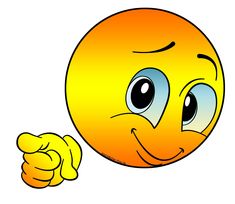 Summary
1. The 3 main types of speech act are:
     - locution
     - illocution
     - perlocution
2. The main component of a speech act is illocution.
Quiz
Choose the correct statement:

a) A locution can have different illocutions.
b) Any locution can represent an endless number of illocutions.
c) Locution isn’t an instrument for representing an illocution.
2. A locution is …

a) the objective content of the statement, its literal meaning
b) a true communicative intention of the speaker 
c) the reaction of the speaker to a particular speech act
3. An illocution is …

a) the objective content of the statement, its literal meaning
b) a true communicative intention of the speaker 
c) the reaction of the speaker to a particular speech act
4. A perlocution is …

a) the objective content of the statement, its literal meaning
b) a true communicative intention of the speaker 
c) the reaction of the speaker to a particular speech act
5. Of all three acts (locution, illocution and perlocution), what is speech act theory most concerned with?
locution,
illocution,
perlocution
6. The main component of a speech act:

locution,
illocution,
perlocution
8. The three components of the speech act were proposed by:

John Searle
 John Austin
Edward Sapir
9. Which sentence can be used as a request?

I’m freezing.
b) It’s nice.
c) Thank you very much.
10. An illocutionary act  is identical with …

a) sentence meaning
b) the speaker’s intention
c) language understanding
d) the speaker’s attitude
12. Find the picture of John Austin:

a) 




b)
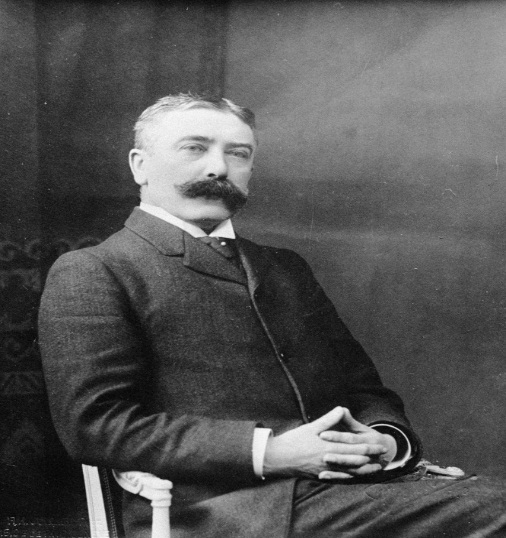 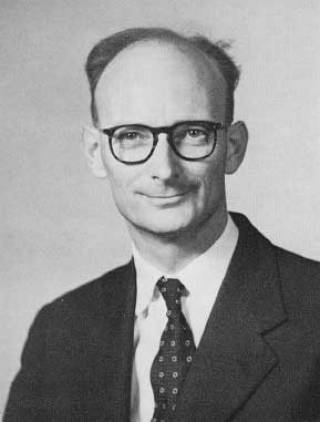